How to get away with murder
A constitutional loophole
Dr. Zahra M. Moss
U.S. Constitution
United States Constitutional Convention
Ratified and creation of federal government in 1789
Ideally the document ensures the organization and separations of powers that dictate political process in the USA
The YellowstoneLoophole
Brian C. Kalt
University of Michigan Law
The Perfect Crime  (2005)
Proposed that a loophole to the 6th amendment protections existed in Yellowstone NP
In all criminal prosecutions, the accused shall enjoy the right to a speedy and public trial, by an impartial jury of the State and district wherein the crime shall have been committed, which district shall have been previously ascertained by law, and to be informed of the nature and cause of the accusation; to be confronted with the witnesses against him; to have compulsory process for obtaining witnesses in his favor, and to have the Assistance of Counsel for his defense.
Sixth Amendment (AMDT 6.5.2.1)
Individual citizens have the right to a trial 
A jury of 12 persons must unanimously reach a verdict of guilt or innocence
Vicinage clause
Determined that jury pools must be drawn from the state and district where the crime was committed.

Judicial districts must be pre-established by law
Trial by jury
Size
questions
No discernable reason why 12
Could easily by 6
Common law
Large enough to promote discussion
Free from outside intimidation
Fair cross section representation
For offenses against federal laws not committed within any state Congress has the power to prescribe the place of the trial
The Yellowstone Loophole Theory
Part 1
U.S. District Court for the District of Wyoming includes all of Yellowstone national park
Districts of ID and MT exclude the small portions of their states included in the park
The Idaho portion of the Yellowstone is in the state of ID but assigned to the judicial district of WY
Part 2:
Under federal and state statutes the federal government has exclusive jurisdiction over Yellowstone
The states can serve process and pursue fugitives in the park, but are powerless to prosecute crimes that occur in Yellowstone (16 U.S.C. § 21; Idaho Code § 58-701)
Part 3:
For a crime committed in the ID portion of Yellowstone, jurors must be from the ID portion of Yellowstone
Part 4:
No one lives in the Idaho portion of Yellowstone. Any trial for a crime committed there would violate the citizens 6th amendment rights. The defendant would need to be freed.
Problems:
The judicial court districts of Montana and Idaho were established to exclude the areas in Yellowstone
District courts of WY, only one to include lands from multiple states
This is incompatible with U.S. Constitutional law
Objection!
What constitutional arguments could be used to allow prosecution? 

	In the 6th amendments use of vicinage,  Congress has unfettered discretion when no provision exists for state

Exclusive federal jurisdiction when there is a question of viable judicial authority

Districts cannot be created ex post facto
Perfect opportunity for crime?
Can you?
Should you?
Will you
Poaching
Missing people
Murder
Assault
Theft
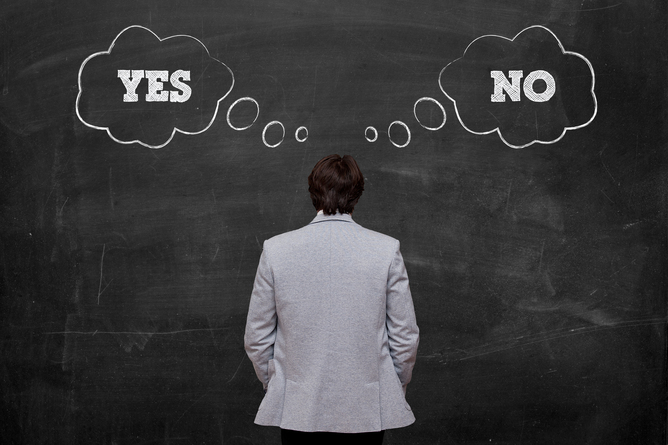 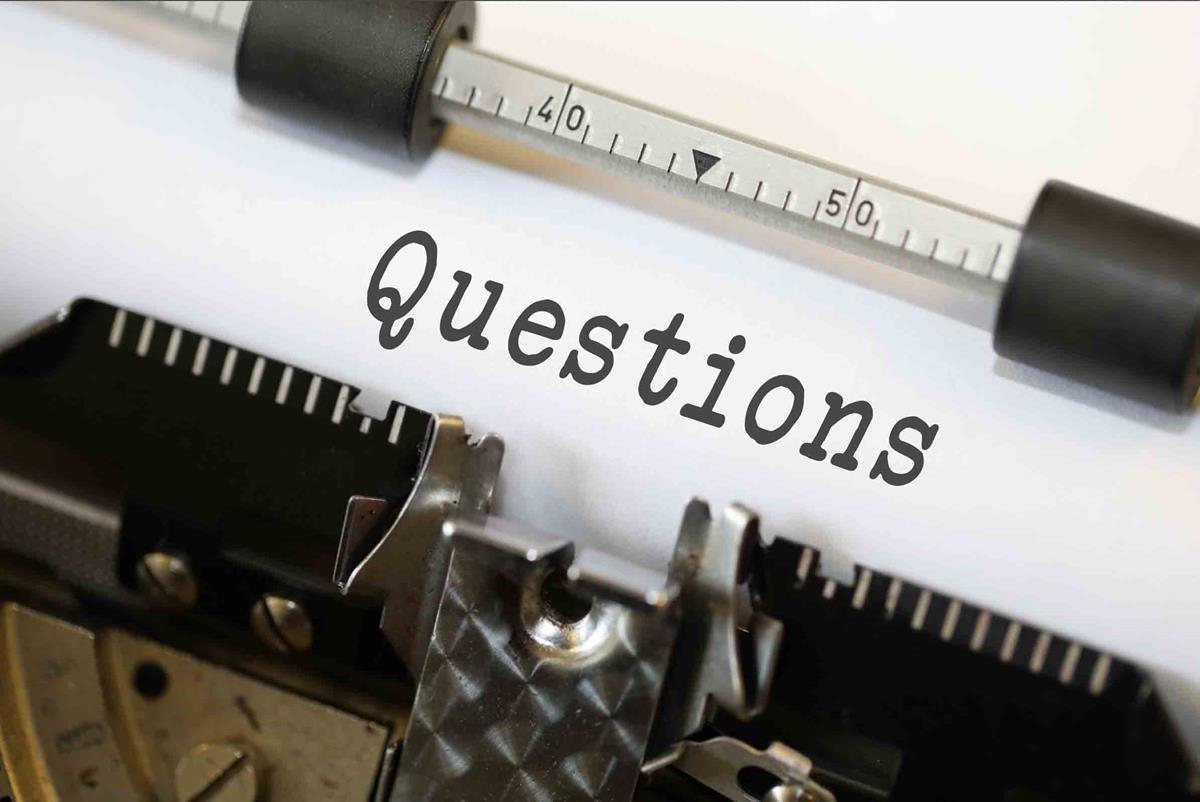